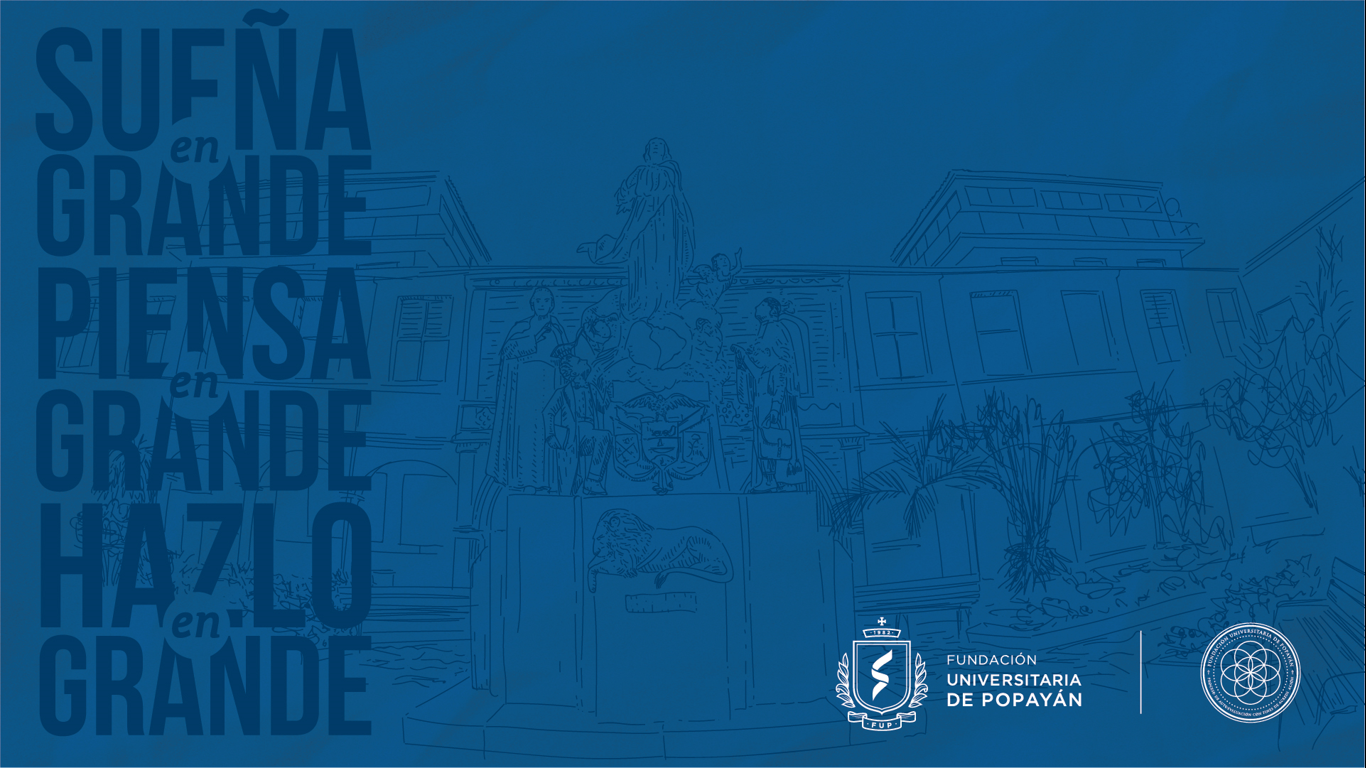 HISTORIA EMPRESARIAL COLOMBIANA
OSCAR EDUARDO TORRES FERNANDEZ
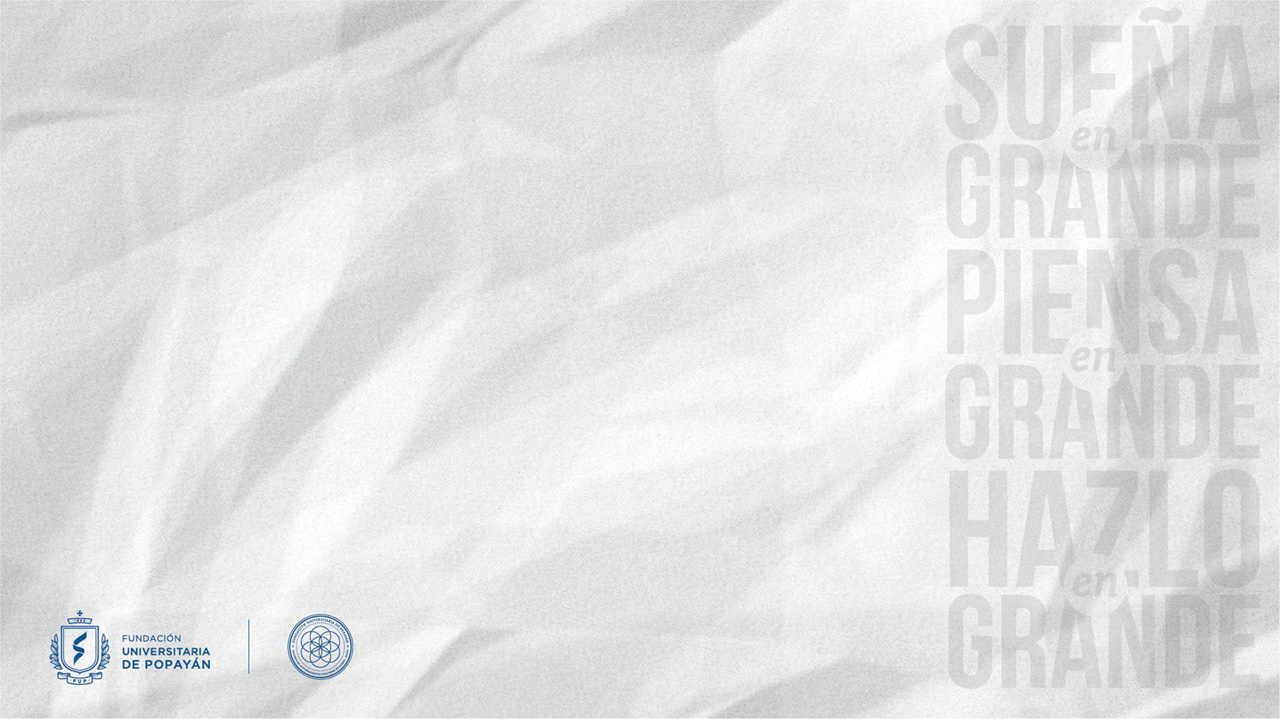 Beneficios de los gremios para los empresarios
Legitimidad
Consolidación de información
Espacio de socialización de problemáticas
Consejo consultivo
Participación política
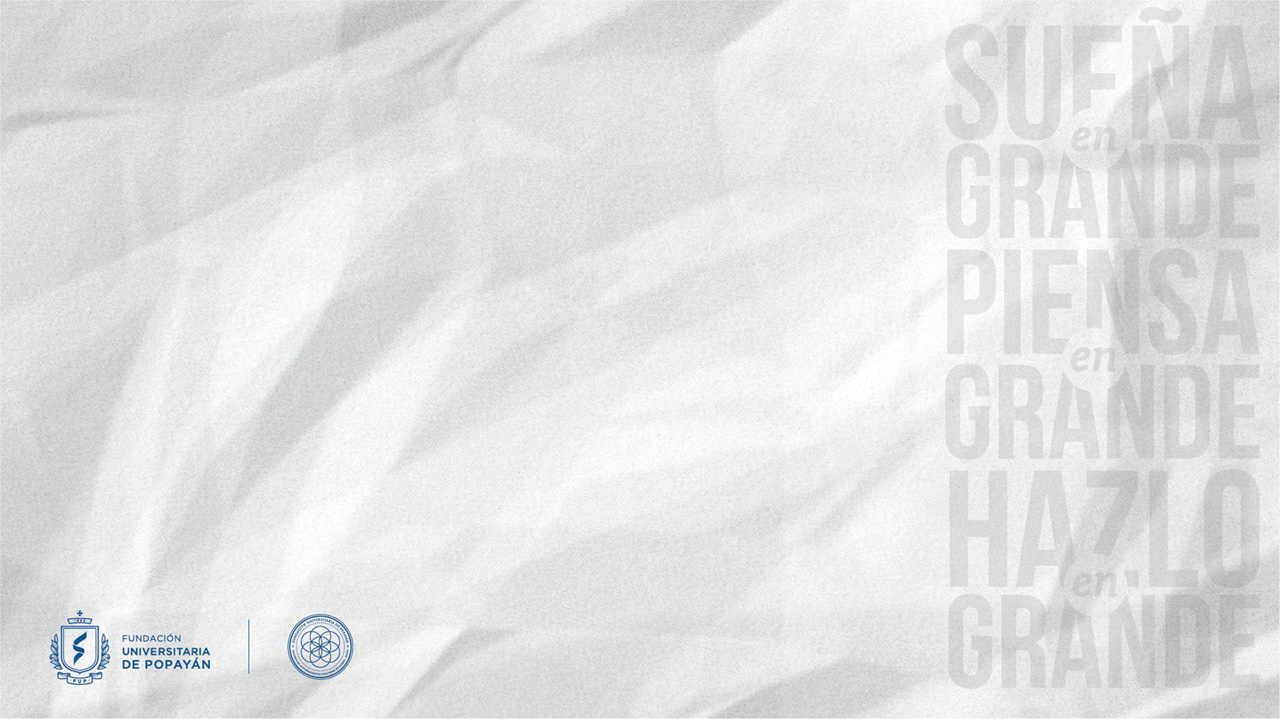 Beneficios de los gremios para los empresarios
Cooperación técnica y financiera
Promover la investigación científica (Cenicafé)
Apoyo comercial (Acuerdos de compra a los agremiados, adquisición de maquinaria o materias primas)
Establecer los estándares de la industria
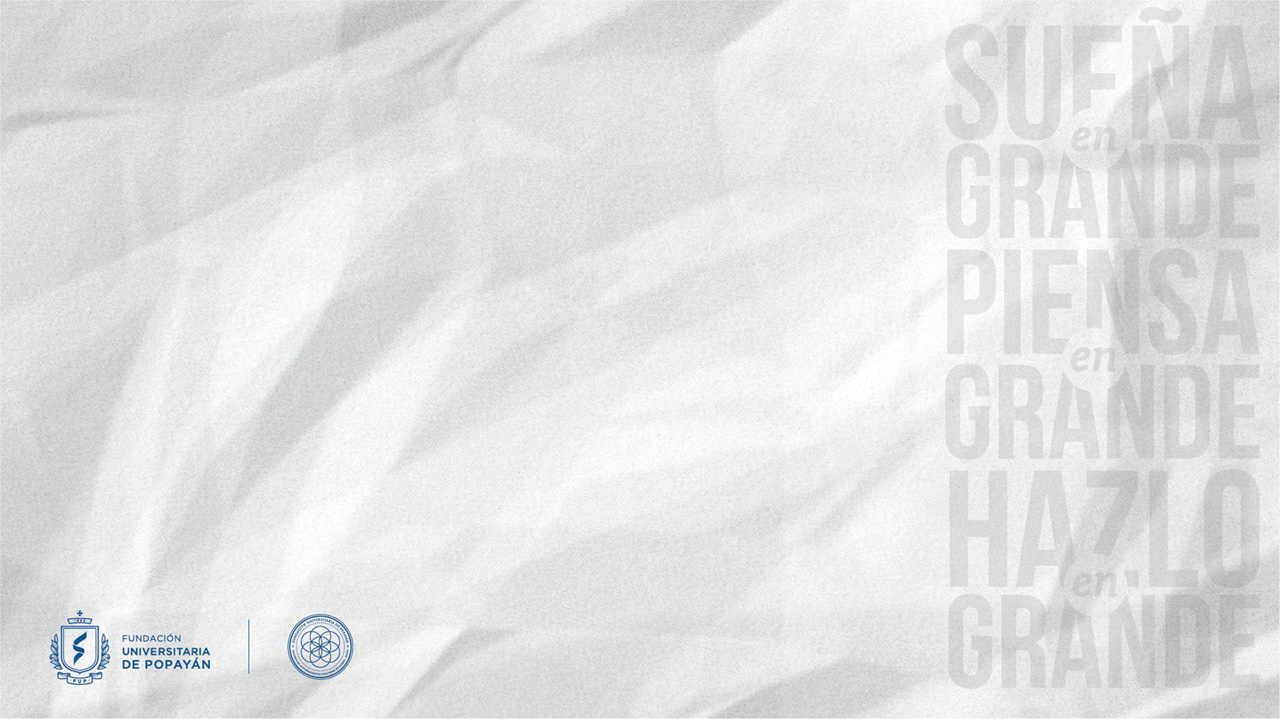 Beneficios de los gremios para los empresarios
Participación en foros de discusión y eventos académicos
Promoción de la conservación del medio ambiente
Defensores del modelo democrático (Los gremios toman las decisiones de manera democrática y les interesa la estabilidad política del país) por ejemplo: Elecciones cafeteras que se desarrollan cada año.
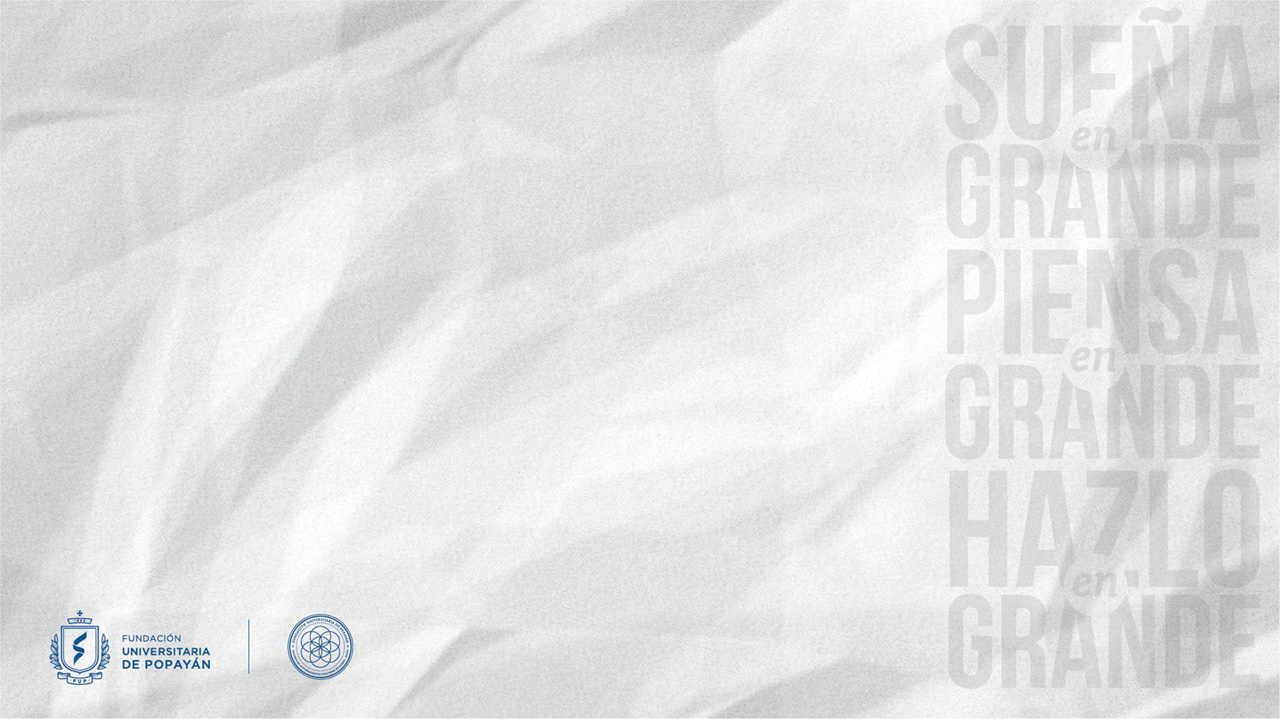 Beneficios de los gremios para los empresarios
Ejercicio del control político
Beneficiarios de políticas de fomento a la industria o a determinadores sectores económicos
Apoyar causas sociales con la capacidad asociativa del gremio